بسم الله الرحمن الرحیم
کارگاه آموزشی: کمر درد و بیماری های شغلی
بیمارستان شهید نورانی تالش 
واحد بهداشت حرفه ای 
خرداد 1403
تعریف
ناهنجاری های اسکلتی عضلانی ( MSD ) شرایطی هستند که بر روی عضلات، استخوان ها و ماهیچه ها تأثیر میگذارند.

این اختلالات از شایع ترین و پرهزینه ترین صدمات شغلی محسوب می شوند، زیرا هر ساله یک سوم صدمات مرتبط با کار را تشکیل می دهند. 

کمر درد یکی ازرایج ترین این اختلالات می باشد که 80 – 60 درصد افراد آن را در طول زندگی خود تجربه می کنند.در بین بعضی از گروه های شغلی از جمله کارکنان بهداشتی درمانی، MSD  و بخصوص کمر درد از شیوع بالاتری برخوردار است.

بررسی های صورت گرفته بر روی مشاغل گوناگون نشان داده است که پرستاری در راس ده گروه شغلی که به سخت ترین صدمات MSD دچار می شوند، قرار دارد.
انواع اختلالات اسکلتی عضلانی
1. آرتروز: یک بیماری تخریب کننده مفصل است که به تخریب غضروف و سایر عناصر مفصل منجر می شود و عموما با درد، سفتی و محدودیت حرکت همراه است. 
2. اسپوندیلوز: تغییرات ناشی از پیری در ستون فقرات که منجر به سایش دیسک ها و تشکیل ستون های استخوانی جدید می شود و ممکن است با درد، سفتی و ناتوانی در حرکت همراه باشد.
3. کمردرد: علل کمردرد می تواند شامل کم فعالیتی عضلات پشتی، آسیب دیدگی دیسک، التهابات، شکستگی استخوان و .... باشد. 
4. آرتریت روماتونید: یک بیماری التهابی مزمن است که با تخریب مفاصل، التهاب و درد همراه است. 
5. فیبرومیالژیا: یک حالت مزمن درد عضلانی است که با خستگی، کم خوابی، افزایش حساسیت به درد و سایر علائم همراه است.
6. آرتریت مفصلی: آرتریت مفصلی شامل نوع های مختلفی از التهابات مفاصل است که با درد، تورم و محدودیت حرکت مفاصل همراه است. 7. اسکولیوز: یک اختلال ستون فقرات است که به صورت خمیدگی جانبی یا چرخش ستون فقرات همراه است.
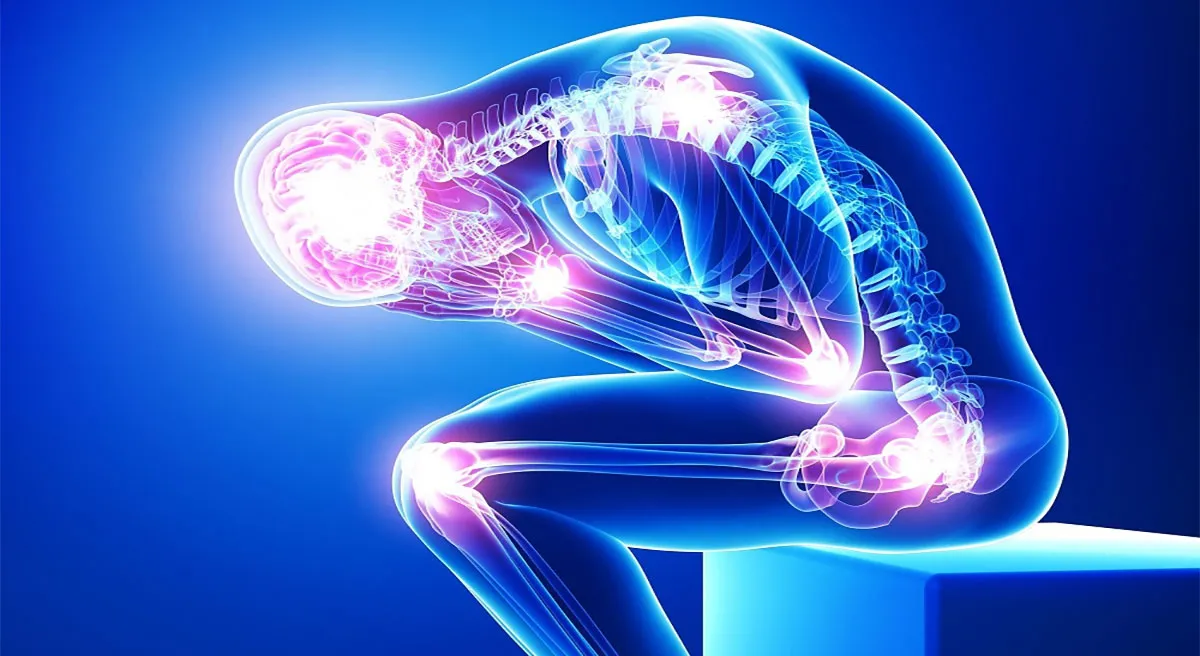 انواع اختلالات اسکلتی عضلانی ناشی از کار
1. اختلالات ترومای تجمعی ( CTD )
2. اختلالات ترومای ناشی از حرکات تکراری ( RTD ) 
3. آسیب های ناشی از فشار خون ( RSI ) 
4. اختلالات حرکتی تکراری ( RMD )
5. سندرم OVERUSE
ریسک فاکتور های آسیب به کمر
ریسک فاکتور های حاد: 
بیشتر عوامل تروماتیک بوده مانند لیزخوردن، افتادن، تصادف، روش نامناسب حمل اجسام

ریسک فاکتور های مزمن: 
داشتن وضعیت نامناسب ستون فقرات هنگام کار،سابقه ژنتیکی، انجام نامناسب حمل اجسام که همراه با جابجایی مکرر باشد و ...
راه های کاهش ریسک فاکتور های کمردرد
1. خودداری از قرار دادن اجسام در ارتفاعات خیلی بالا و خیلی پایین 
2. کاهش وزن و اندازه اجسام 
3. گذاشتن دسته برای اجسام 
4. نزدیک کردن اجسام به بدن تا حد امکان
5. حذف حرکات چرخشی و خم شدن به هنگام جابجایی اجسام
6. رعایت اصول جابجایی اجسام ( بلند کردن ) 
7. در صورت لزوم استفاده از جابجا کننده های مکانیکی
عوامل تاثیر گذار
1. عوامل فیزیکی: فعالیت هایی که نیازمند تغیر مکرر وضعیت بدن، بلند کردن بار های سنگین، خم شدن و چرخش مکرر هستند به علت عدم تعادل بدن و فشار روی ناحیه کمر می توانند در ایجاد کمردرد نقش داشته باشند.
 
2. عوامل روانی-اجتماعی

3. عوامل مربوط به محیط کار شامل حمایت شغلی، تعداد کارکنان، حمایت اجتماعی از طرف همکاران و کلا رضایت شغلی از عوامل موثر بر کمردرد می باشد.
علل کمردرد در مردان
کمردرد در مردان می تواند ناشی از دلایل متعددی باشد که برخی ازآن ها مختص جنسیت و شرایط خاص زندگی و کاری آن ها است. 
1. فعالیت های بدنی و مشاغل سنگین: مردانی که در مشاغلی با فعالیت بدنی زیاد کار می کنند، مانند کارگران ساختمانی، انبارداران، نیروهای خدماتی و .... بیشتر در معرض خطر کمردرد قرار دارند. 
2. سبک زندگی کم تحرک: عادات زندگی نشسته، مانند کار طولانی مدت پشت میز یا نشستن طولانی مدت جلوی تلویزیون یا کامپیوتر، می تواند به ضعف عضلات کمر و شکم منجر شود. این ضعف عضلانی، به نوبه خود می تواند سبب شود که کمر نتواند به خوبی حمایت شود و منجر به کمردرد شود. 
3. اضافه وزن و چاقی: اضافه وزن یا چاقی نیز می تواند فشار اضافی به کمر وارد کند، به ویژه در ناحیه تحتانی کمر. این فشار اضافی می تواند باعث فرسایش سریع تر دیسک های بین مهره ای و سایرساختار های حمایتی بدن شود.
علل معمول کمر درد در نیرو های خدمات
1. بلند کردن اشیاء: بلند کردن اشیاء سنگین می تواند سبب اسیب به کمر شود. به ویژه وقتی این کار به طور تکراری و به مدت زمان طولانی صورت پذیرد.
2. پیچش و خمش در ناحیه کمر: در مواقع بلند کردن و نگه داشتن بارهای سنگین 
3. حمل اشیاء به صورت نامناسب یا غیر اصولی 
4. گذاشتن و برداشتن اشیاء در نقاط خارج از حد دسترسی ( بالای سر، به فاصله زیاد از کمر و تنه ) 
5. نشستن یا ایستادن طولانی مدت
علل معمول کمر درد در نیرو های خدمات
6. فشار کاری استاتیک: تحمل بار کاری به صورت استاتیک و دائم ( بدون استراحت ) فرد را در معرض آسیب اسکلتی عضلانی قرار می دهد.
7. انجام کار سنگین به تنهایی: از گفتن اینکه بلند کردن این جسم برای شما به تنهایی بسیار سنگین است نهراسید. بسار مهم است که شما توانایی ها و محدودیت های جسمی خود را بشناسید.
8. اضافه وزن: اضافه وزن فشار زیادی به کمر موقع خم شدن به جلو وارد می کند.
9. لیز خوردن روی سطوح مرطوب یا یخ بسته ممکن است موجب آسیب های کمری شود.
* فعالیت های فیزیکی سنگین نقش مهمی را در ابتلاء نیرو های خدمات به کمردرد دارد. فعالیت ها و وظایف مراقبت از بیماران مثل کمک به جابجا کردن و بلند کردن بیماران از مهمترین عوامل مستعد کننده کمر درد در نیرو های خدمات می باشد.
حمل بار در نیروهای خدمات
1- مقدار مجاز برای حمل بار برابر با مقدار مجاز بلند کردن بار (23 کیلوگرم) است.
2- بار را تا حد امکان به بدن خود نزدیک کنید.
3-بار باید دستگیره های مناسبی داشته باشد.
4-از حمل بار با یک دست خودداری شود.
5-هنگام کشیدن یا هل دادن از وزن بدن خود استفاده کنید.
6-در هنگام هل دادن، بدن باید به طرف جلو خم و در زمان کشیدن باید به عقب متمایل شود.
7-اگر حمل بارهای سنگین یا حمل مکرر بار در محیط کار غیر قابل اجتناب است, این گونه فعالیت ها باید به تناوب و در بین سایر کارهای سبکتر انجام گیرند.
کمردرد در پرستاران مرد
کمر درد یکی از شایع ترین و پر هزینه ترین صدمات شغلی محسوب می شود و پرستاری از جمله  مشاغلی است که با شیوع بالای کمر درد همراه است که علت آن را می توان ماهیت مراقبت پرستاری ذکر کرد که علاوه بر پر استرس بودن شامل خدماتی چون ایستادن طولانی مدت،حرکات چرخشی و خم شدن مکرر می باشد.خصوصا افراد شاغل در بخش هایی مثل اورژانس و بخش های مراقبت ویژه بعلت شرایط کاری خاص بیشتر در معرض ابتلا به کمردرد می باشند.
کمردرد در کارمندان مرد
اختلالات  اسکلتی - عضلانی در بین پرسنل اداری عموماً در ناحیه اندام فوقانی، سر و گردن و کمر ایجاد می‌شود. قرار گرفتن سر و تنه به مدت طولانی در وضعیتی نامناسب، فشاری مضاعف به عضلات کمر و همین طور دیسک های بین مهره ها و ریشه ی اعصاب کمر می آورد که نمود آن، گرفتگی و درد عضلات کمر و یا دردهای سوزشی و تیرکشنده در ستون مهره ها و در مسیر دنده ها به جلو است.
عوارض پشت میز نشینی
1. فشار به دیسک های نخاعی و کمردرد                     6. خوردگی و ساییدگی مهره ها          
2. آسیب پذیری عصب بین دیسک ها                         7. مشکلات گوارشی 
3. کشش بیش از حد رباط ها                                   8. پوکی استخوان
4. چاقی و اضافه وزن                                             9. واریس 
5. افزایش خطر ابتلا به بیماری های قلبی
آسیب پذیری عصب بین دیسک ها
در حالت ایستاده، دیسک ها در قسمت پایین کمر قرار می گیرد تا بطور طبیعی تراز شود؛ از طرف دیگر با نشستن، مهره ها روی یک دیگر فشرده می شوند تا در برابر نیروی بیشتری مقاومت کنند و به این ترتیب خطر کمردرد مزمن افزایش می یابد. عضلاتی که این دیسک ها را در جای خود نگه می دارند درصورت عدم استفاده ممکن است ضعیف و خشک شوند که باعث آسیب پذیری عصب بین دیسک ها می شود.
چاقی و اضافه وزن
نشستن طولانی مدت باعث جمع شدن چربی ها در اطراف شکم می شود و چربی های دور شکم ممکن است سبب دیابت و فشار خون بالا شود.
افزایش خطر ابتلا به بیماری های قلبی
نشستن طولانی سبب کاهش چربی سوزی توسط ماهیچه ها و کند شدن جریان خون می شود. این عوامل سبب افزایش خطر ابتلا به بیماری قلبی، فشار خون بالا و دیگر بیماری ها می شود. نشستن مداوم برای مدت زمان شش ساعت و بی تحرکی سبب کاهش جریان خون در پا ها شده و باعث می شود جریان خون در رگ های قسمت پایین پا بطور چشمگیری کاهش پیدا کند. نشستن طولانی و کاهش فعالیت سیستم عروقی ممکن است موجب آمبولی شود که خطر مرگ را در پی دارد.
واریس
نشستن پشت میز به مدت طولانی سبب متوقف شدن جریان خون به سمت قلب و انباشته شدن خون درون رگ ها می شود، خون جمع شده به دیواره های رگ فشار وارد می کند و باعث ضعیف شدن و از کار افتادن دریچه های آن و ابتلا به واریس می شود.
پوسچر صحیح نشستن در پرسنل اداری
1. ارتفاع سظح کار شما باید به شما اجازه دهد بدون کشش یا خم شدن کار کنید. 
2. ساعد باید موازی سطح کاری باشد و در زاویه تقریبی 90 درجه از بالای بازوها قرار بگیرد.
3. ارتفاع صندلی خود را طوری تنظیم کنید که پای شما روی زمین قرار بگیرد.
4. سعی کنید در یک وضعیت بیشتر از 30 دقیقه ننشینید. برخیزید و پس از انجام دادن چند حرکت کششی مجدد بنشینید.
روش های کنترل اختلالات اسکلتی عضلانی
1. کنترل های مهندسی 
 طراحی ایستگاه کار
 طراحی روش کار
 طراحی ابزار/ ماشین آلات 
2. کنترل های مدیریتی 
کنترلهای مدیریتی شامل تغییر عملیات کاری یا روش سازمان دهی کار است.کنترل های مدیریتی معمولا نیازمند مدیریت مستمر و بازخورد از سوی کارگر به منظور اطمینان از کارا بودن خط مشی ها و عملیات جدید است.
انواع کنترل های مد یریتی
 فراهم نمودن تنوع مشاغل 
 تنظیم زمانبندی کار و ریتم کاری 
 فراهم نمودن دوره های استراحت 
 تغییرعملیات کاری
 پایش سلامت 
 آموزش
 تشویق به انجام ورزش و نرمش
فراهم نمودن تنوع مشاغل
دو راه برای افزایش تنوع در مشاغل وجود دارد: 
1. چرخش شغلی به معنای گردش کارگران در شغل های مختلف 
2. توسعه شغل به معنای افزایش تنوع از طریق ترکیب دو یا چند شغل 
برای هر چه موثرتربودن این بهبود ها بایستی چرخش یا توسعه شغلی در کار هایی صورت پذیرد که در موارد ذیل با هم متفاوت هستند:
 پوسچر های تکراری              میزان تکرار             ریتم کار           میزان تلاش فیزیکی
 نیاز های بصری و روانی         شرایط محیطی
تنظیم زمانبندی کار و ریتم کاری
سعی کنید مدت زمانی که هر کارگر مجبور است برای انجام "شغل دشوار" صرف نماید را محدود نمائید.اگر کارگران جدید یا کارگران بازگشته از غیبت طولانی دارید،آنها را به تدریج در ریتم کاری/بارکاری معمول قرار دهید.
دوره های استراحت
دوره های استراحت می تواند به جلوگیری از تجمع خستگی و صدمات وارده به عضلات و ساختار های مرتبط به آن کمک نماید.سعی کنید استراحت های کوتاه داشته باشید.استراحت های کوتاه،در حد چند ثانیه در زمان های معین مفید هستند.
تغییر عملیات کاری
به نحوه انجام کار بطور دقیق توجه کنید.بدن ما به هنگامی که در پوسچرهایی با گستره میانه کار می کند قوی تر بوده و کمتر دچار آسیب می شود.حفظ پوسچر های کاری در گستره میانه به معنای نشستن یا ایستادن به حالت صاف و بدون خمیدگی مفاصل می باشد.این امر می تواند از طریق سعی در حفظ گردن،پشت،بازوها و مچ در گستره وضعیت های طبیعی انجام شود.کارگران باید درمورد تغییر وضعیت ها و کشش بدن در هنگام کار تشویق شوند.
پیشگیری و درمان
پیشگیری و درمان کمردرد در مردان اغلب شامل ترکیبی از تمرینات تقویتی و کششی برای بهبود انعطاف پذیری و قدرت عضلانی،بهبود تکنیک های بلند اشیاء و حفظ وزن سالم است.بطور خلاصه کمردرد در مردان می تواند نتیجه ترکیبی از عوامل فیزیکی،سبک زندگی و سلامت کلی می باشد.توجه به سلامت کمر و اتخاذ رویکردهای پیشگیرانه می تواند به حفظ تندرستی و جلوگیری از کمردرد کمک کند که شامل موارد زیر می باشد:
1-ورزش                                                                5-ترک سیگار
2-عادات غذایی سالم                                                 6-مصرف کلسیم و ویتامین D
3-خوابیدن به پهلو                                                    7-پوشیدن کفش راحت
4-کاهش استرس                                                      8-هیدراته نگه داشتن بدن
درمان کمردرد
1- تمرینات فیزیکی: تمریناتی مانند پیاده روی، شنا، یوگا، و پیلاتس می‌تواند به کاهش درد کمر کمک کند. هدف از این تمرینات افزایش انعطاف‌پذیری و قدرت عضلات شماست.

2- تغییر در شیوه زندگی: تغییر در شیوه زندگی شامل استفاده از مبلمان مناسب، پشتیبانی در حین خواب، وزن‌دهی مناسب و روش‌های رفع استرس می‌شود. همچنین، به دنبال داشتن یک حرکت کم و فراوان تر می‌تواند به بهبود کمردرد کمک کند.

3- داروها: ممکن است پزشک شما داروی ضد التهاب غیراستروئیدی را برای کاهش درد کمر تجویز کند. همچنین ممکن است از مرکبات، گیاهان و داروهای گیاهی نظیر عصاره‌ی بن‌خیار، آلوئه ورا و فرآورده‌های چندگانه گیاهی نیز استفاده شود.
درمان کمردرد
4- تزریقات: تزریق‌های دارویی مانند استئروئیدها، بلوکه‌ی عصبی، و مواد خارج‌سازی شونده می‌تواند به کاهش درد کمر کمک کند.

5-آب درمانی یا ورزش در آب:آب در واقع یک مقاومت طبیعی ایجاد می کند و در تقویت عضلات کمک می کند. مقاومت آب میتواند مصرف انرژی را افزایش داده و فشار های مکانیکی روی مفاصل و بخش های تحتانی بدن را کاهش دهد.شناور شدن درآب،فشار روی استخوان ها،مفاصل و عضلات را کاهش می دهد و حرکت را تسهیل میکند همچنین ممکن است با تاثیر بر گیرنده های حرارتی و مکانیکی،درد را کاهش داده و بر مکانیسم های ستون فقرات تاثیر بگذارد.
درمان کمردرد
6- درمان فیزیوتراپی: فیزیوتراپی می‌تواند به کاهش درد کمر کمک کند. تکنیک‌های این روش شامل ماساژ، تمرینات تقویت عضلات و روش‌های دیگر مانند تزریق موضعی دارو در نقاط مشخصی از بدن می‌شود.


7-بالنئوتراپی یا آبگرم درمانی:بالنئوتراپی معمولا بعنوان غوطه وری در آب گرم در حالت نشسته گفته می شود.نیروی هیدرواستاتیک با کاهش وزن بدن در محیط آبی،باعث تسکین نسبی درد می شود و گرانش آب می تواند درد مفاصل را کاهش دهد.گرما و خاصیت شناوری آب می تواند با تاثیر بر گیرنده های حرارتی و مکانیکی،درد را کاهش دهد.همچنین آب گرم ممکن است جریان خون را بهبود بخشد که میتواند مواد شیمیایی آلوژنیک را از بین ببرد و آرامش عضلانی را تسهیل کند.
داروها
بسته به نوع کمر دردی که دارید، پزشک ممکن است موارد زیر را توصیه کند:

داروهای ضد التهابی غیراستروئیدی 
مانند ایبوپروفن یا ناپروکسن ، دیکلوفناک سدیم و دیکلوفناک پتاسیم به تسکین کمر درد کمک کنند. داروها را فقط طبق دستور پزشک مصرف کنید. استفاده بیش از حد می تواند عوارض جانبی جدی ایجاد کند. 

شل کننده های عضلانی :
اگر کمر درد بیمار با داروهای ضد التهاب بهبود پیدا نکند ، پزشک یک شل‌کننده عضلانی نیز تجویز کند. شل کننده های عضلانی می توانند باعث سرگیجه و خواب آلودگی شما شوند مهمترین شل کننده عضلانی شامل باکلوفن، متوکاربامول و تیزانیدین می باشند و کلوئیدین قوی ترین شل کننده عضلانی است.
داروها
پماد های پوستی :
 این محصولات از طریق کرم ها، پمادها یا چسب ها، مواد تسکین دهنده درد را از طریق پوست وارد بدن شما می کنند.

 مواد مخدر :
داروهای حاوی مواد افیونی مانند اکسی کدون یا هیدروکودون ممکن است برای مدت کوتاهی با نظارت دقیق پزشک استفاده شوند. اپیوئیدها برای دردهای مزمن خوب کار نمی کنند

داروهای ضد افسردگی : 
برخی از انواع داروهای ضد افسردگی بخصوص ضد افسردگی های سه حلقه ای مانند آمی تریپتیلین نشان داده شده است که مستقل از تأثیر آنها بر افسردگی، کمردرد مزمن را تسکین می دهند.
باتشکر از توجه شما
واحد بهداشت حرفه ای